Date

Session Title

Name
Organization

Name
Organization

Name
Organization
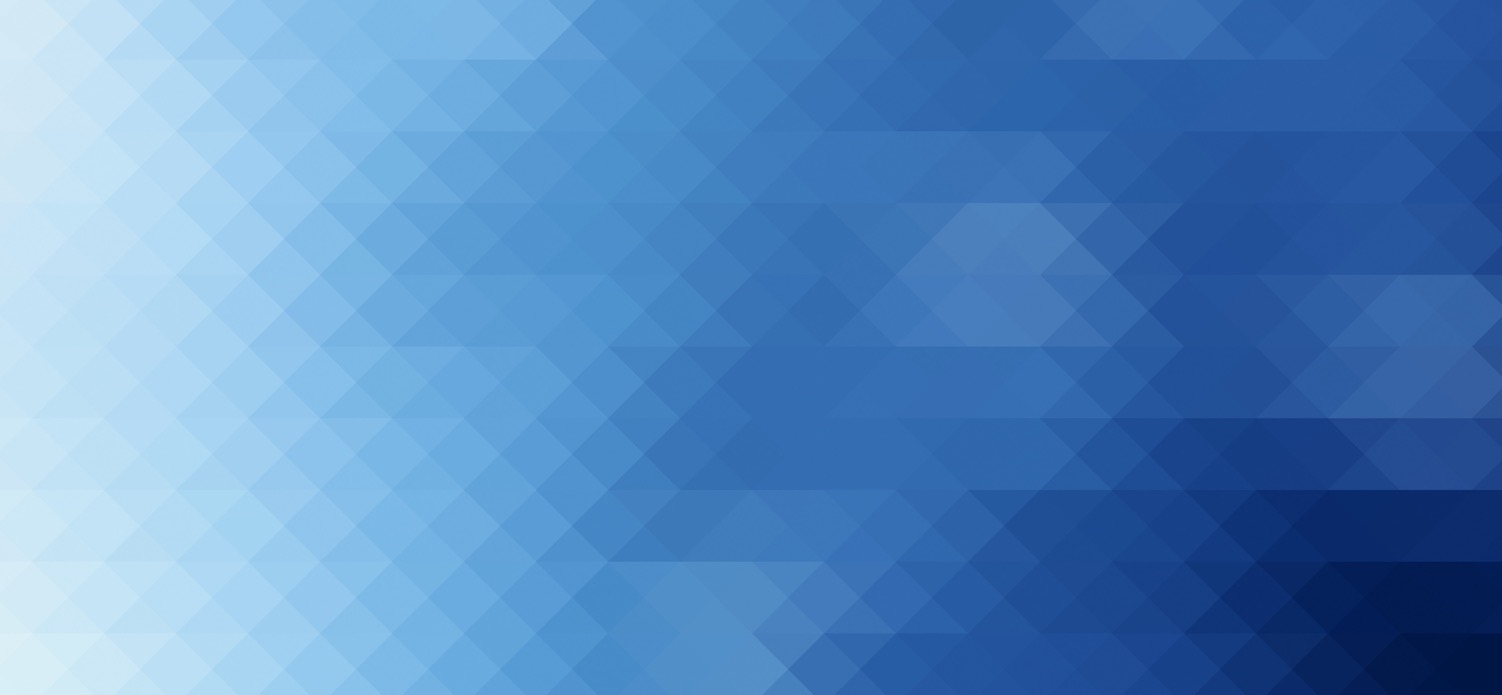 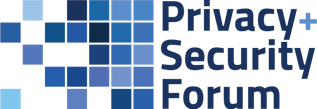 Speaker
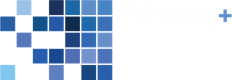 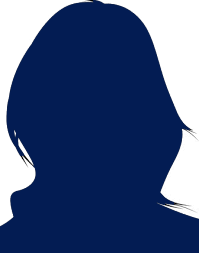 Name
Title
Organization

Brief bio
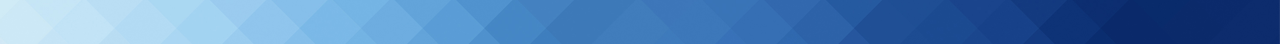 [Speaker Notes: TOM WILL INTRODUCE]
Session Title
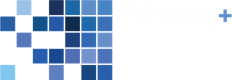 Purpose of Session
	text

Provide Main Sections
		text	

Invite Questions
	text
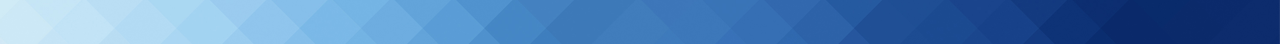 [Speaker Notes: TOM WILL INTRODUCE]
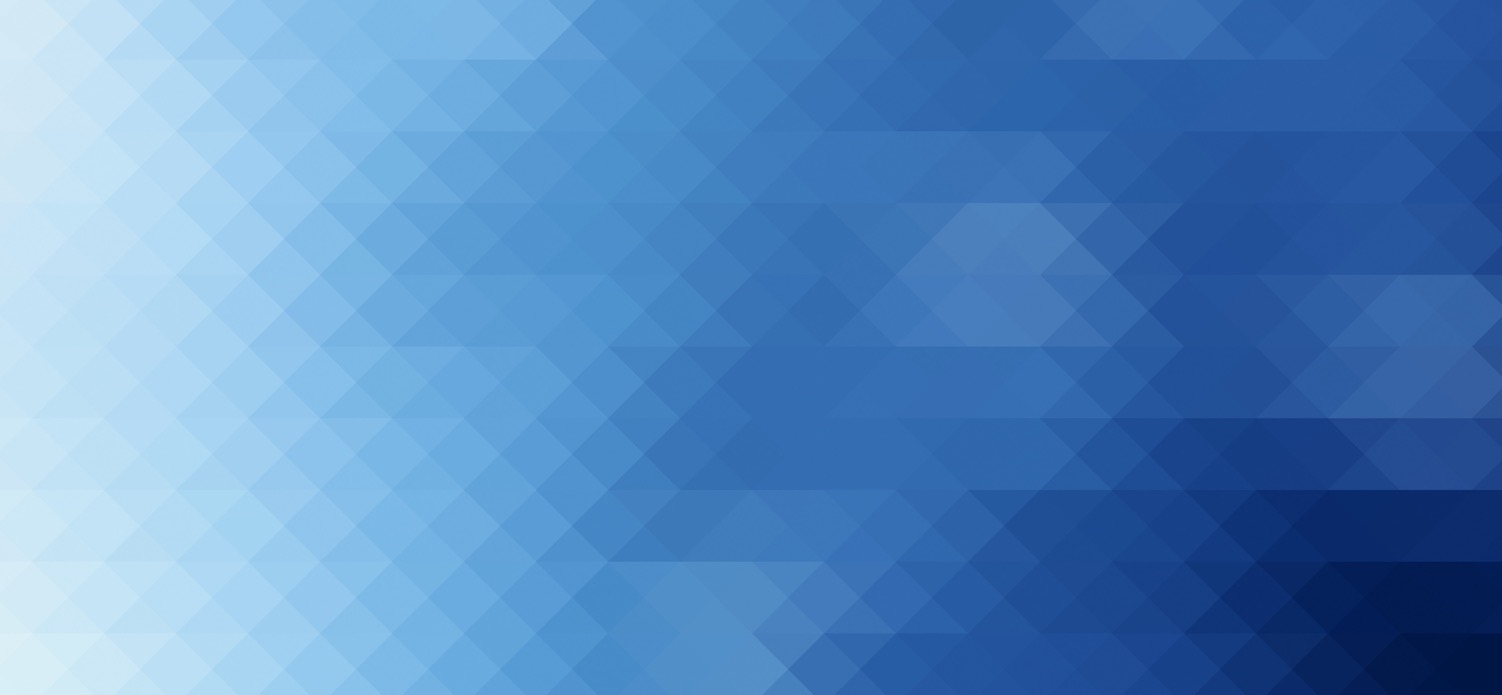 Title: Section 1

Text
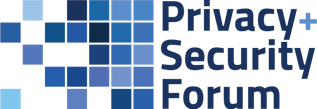 Session Title
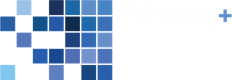 Text
Text
Text
Text
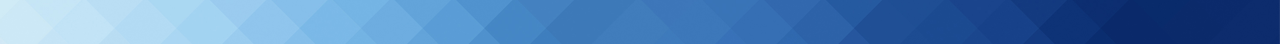 [Speaker Notes: TOM WILL INTRODUCE]
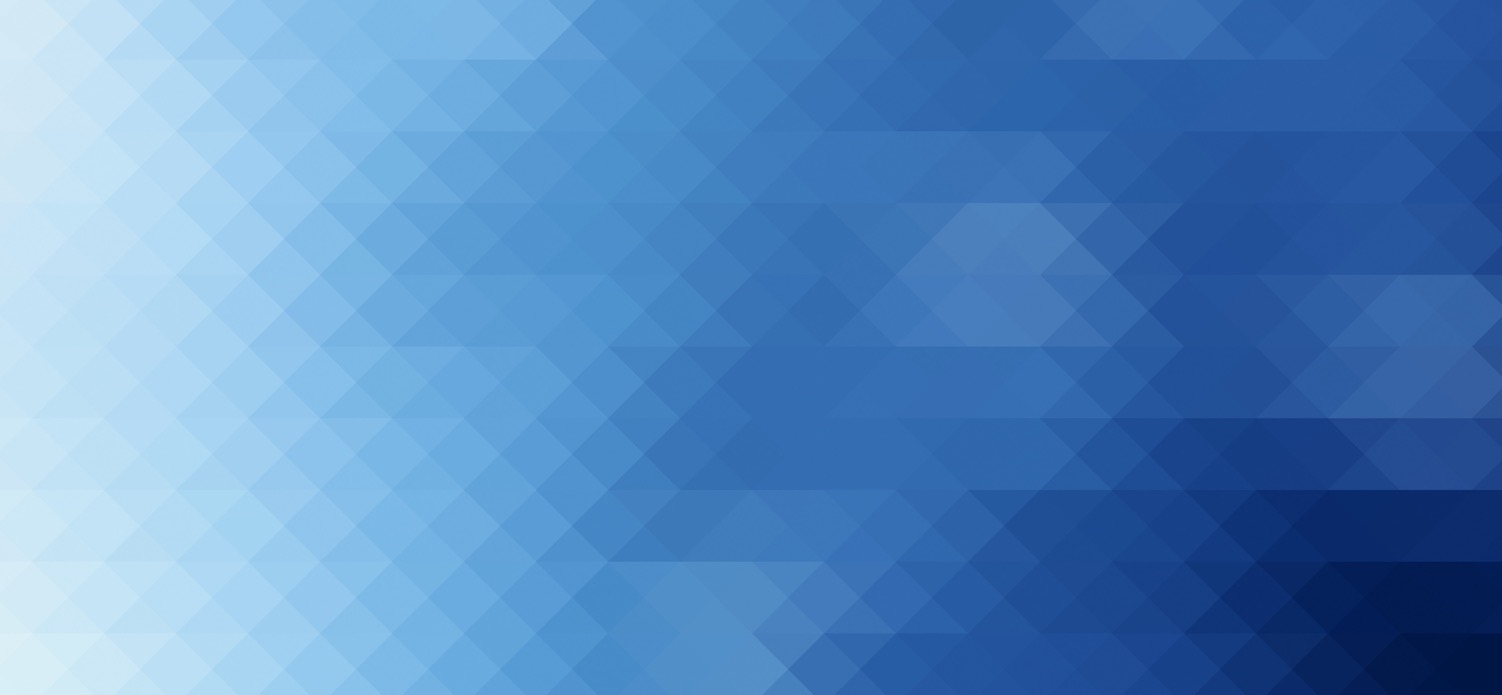 Title: Section 2

Text
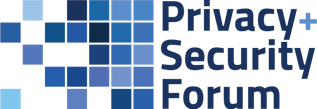 Session Title
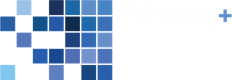 Text
Text
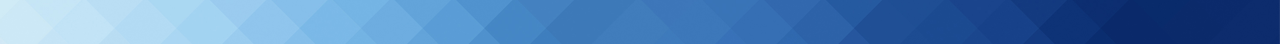 [Speaker Notes: TOM WILL INTRODUCE]
Questions + Contact
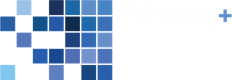 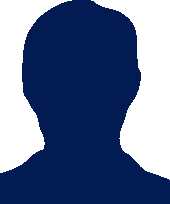 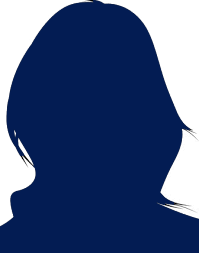 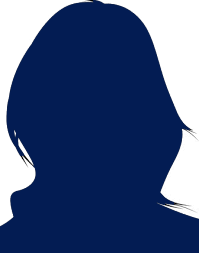 Name
Title
Organization
Phone
Email
Name
Title
Organization
Phone
Email
Name
Title
Organization
Phone
Email
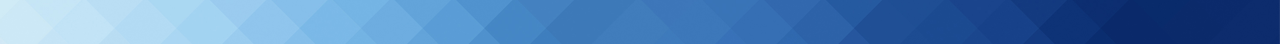 [Speaker Notes: TOM WILL INTRODUCE]